Предмет психофізіології та методи психофізіологічних досліджень. Сприйняття, кодування і переробка інформації у нервовій системі
Психофізіологія вивчає фізіологічні механізми психічних процесів.

Основними методами психофізіологічних досліджень є електрофізіологічні методи, широко впроваджені у фізіологію у 30-ті-40-ті роки роботами А.Б. Когана. Це, перш за все електроенцефалографія (ЕЕГ), що дозволяє виявити основні ритми електричної активності мозку (рис. 1) та судити про функціональний стан мозку: це альфа-, бета-, тета-, дельта-, мю- , каппа-, тау-, гамма-, сигма-хвилі.
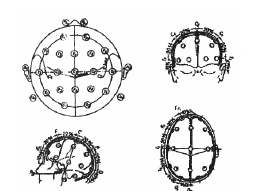 Схема розташування електроенцефалографічних електродів на скальпі: А – вид зверху; Б - вид збоку; В вид спереду; Г - вид зверху(за Джаспером).
При цьому основними ритмами є потиличний альфа-ритм (з частотою 7-12 Гц і амплітудою 50-100 мкВ, що проявляється при закритих очах у стані спокою, медитації або монотонної діяльності), бета-ритм (з характеристиками 14-30 Гц, 5 -30 мкВ, найбільш виражений у лобових частках, але при відкритих очах і розумовому навантаженні, що поширюється і на інші зони кори), тета-ритм (3-6 Гц, 100-200 мкВ, що характеризує настання повільнохвильового сну, а також пов'язаний з пошуковою поведінкою, з вилученням енграм з пам'яті та з плануванням діяльності, і найбільш виражений у гіпокампі), дельта-ритм (0,5-2 Гц, 300-400 мкВ, виникає в корі мозку при глибокому природному та наркотичному сні). Мю-, каппа- та тау-ритми відносяться до частотної категорії альфа-ритму, але при цьому мю-ритм (або аркоподібний) реєструється з роландичної області, каппа- та тау-ритми – з скроневої (каппа-ритм – при придушенні альфа-ритму розумовою діяльністю, тау - аналогічний потиличному альфа-ритму і пригнічується звуковими стимулами). Гамма-ритм відноситься до швидких ритмів (більше 30 Гц при низькій амплітуді - не вище 15 мкВ, пов'язаний з максимальним зосередженням уваги при вирішенні складних завдань).
Сигма-активність (веретеноподібна активність) реєструється при переході дрімоти в повільнохвильовий сон, а також при подразненні неспецифічних ядер таламуса і характеризується частотою 14-18 Гц при амплітуді в кілька мкВ на початку та виході веретена і в 100-200 мкВ. Крім того, описані надповільні потенціали, що мають період коливань від декількох секунд до декількох годин і амплітуду від сотень мікровольт до десятків мілівольт. Ці потенціали становлять 5 груп: 1 - секундні з періодом коливання від 3 до 10 сек., 2 - декасекундні з періодом 15-60 сек., 3 - хвилинні з періодом 2-9 хв., 5 - вартові з періодом 0,5 - 1,5 год (Коган). Подібні коливання мають місце і при неспанні, і під час сну, при вилученні енграм з пам'яті, дії фармакологічних речовин, а також при патології мозку. До електрофізіологічних методів також належать методи реєстрації викликаних потенціалів (ВП) та потенціалів, пов'язаних з подіями (ППП). ВП є відповідями на сенсорні стимули, що реєструються з проекційних зон кори і стовбурових проекційних структур, у вигляді ряду позитивно-негативних відхилень, що тривають після стимулу протягом 0,5-1 сек. ППП також є багатокомпонентними негативно-позитивними відхиленнями, що виникають при перебігу таких складних подій, як виникнення орієнтовного рефлексу, концентрація уваги, вилучення з пам'яті енграм, зміна загального функціонального стану. Крім того, використовуються методи магнітоенцефалографії (МЕГ), що доповнюють інформацію, отриману за допомогою ЕЕГ-методу, а також методи позитронно-емісійної томографії (ПЕТ) та магнітно-резонансної томографії (МРТ), що дозволяють отримати функціональні томограми мозку.
Як додаткові, при системних дослідженнях можуть використовуватися методи окулографії та електроокулографії (ЕОГ), електроміографії (ЕМГ), реєстрації електричної активності шкіри (ЕАК) та методи реєстрації низки вегетативних функцій, особливо метод електрокардіографії (ЕКГ).
Сприйняття
Однією з важливих складових частин психофізіології є робота сенсорних систем, за допомогою яких мозок виділяє елементи довкілля зі складної їхньої сукупності. Сенсорні системи функціонують, використовуючи і прямі, і зворотні, тобто. як системи самоорганізації та управління. Функції сенсорної системи – це: 1- виявлення та розрізнення сигналів, 2 - передача, трансформація сигналу та кодування, 3 - детектування ознак сигналу та упізнання образу. Виявлення сигналів та його первинне розрізнення відбувається на рецепторному рівні, передача, перетворення і кодування – на всіх рівнях сенсорної системи, детекція — на периферії системи й у центрі, впізнання образу — на нейронах вищих рівнів системи. Перетворення інформації в сенсорній системі залежить не тільки від її властивостей та функціонального стану, а й від слідів у пам'яті, та від інших впливів, що сприймаються мозком миттєво. Що стосується декодування сенсорної інформації, то, очевидно, що ці процеси відбуваються на кірковому рівні, але як поки сказати важко. За старими уявленнями Гельмгольца, недосконалість наших органів чуття забезпечує неточне відображення об'єктів зовнішнього світу в нашій свідомості і тому можна говорити лише про символічне відображення нашою свідомістю реального світу (теорія ієрогліфів). Дійсно, кодування ознак сигналу в нервовій системі відбувається "ієрогліфічно" - імпульсними посилками, але подальше розшифрування інформації при декодуванні повертає їй, мабуть, реальне, не символічне значення. Питання, як це досягається. І якщо процеси кодування більш-менш зрозумілі, то з розумінням декодування справа набагато складніша. Просторово-часова структура об'єкта кодується в мозку у формі певної нервової моделі, ізоморфної зовнішнього впливу. Суб'єктивний образ виникає на основі нервових моделей при декодуванні інформації, але як відбувається декодування, поки зовсім невідомо, з цього приводу поки навіть немає гіпотез.
Загальні питання рецепції
Першою ланкою будь-якої сенсорної системи є рецептори, які поділяються на первинно і вторинночутливі (Рис.2)
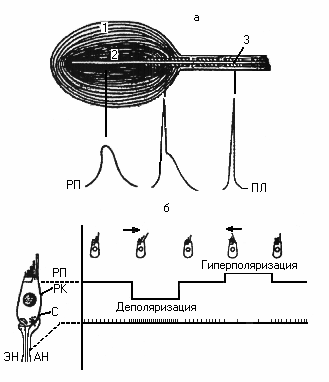 гіперполяризація
деполяризація
Схематичне зображення відповідей первинного (а) та вторинного (б) рецепторів на роздратування: а -тільце Пачіні; б - волосковий механорецептор; 1 - капсула рецептора;2 -немієлінізована частина нервового закінчення; 3 - мієлінізоване волокно; РП-рецепторний потенціал; ПД - потенціал дії; РК - рецептуюча клітина та її аферентне (АН) та еферентне (ЕН) волокна; С - синапс; стрілками показано напрямок дії подразнення (за А.С. Батуєвим).
Первинночутливі рецептори являють собою закінчення біполярного нейрона (наприклад, нюхові), іноді інкапсульовані (наприклад, шкірні), а вторинночутливі - це спеціальні клітини, що вступають у синаптичний контакт з біполярами і передають їм збудження (зорові, слухові та ін). Рецептори також поділяються на групи та за іншими ознаками. З одного боку, це розподіл на дистантні та контактні рецептори; з іншого – за модальністю фізичного впливу, що сприймається: на баро-, фото-, фоно-, хемо-, осмо-, термо-, віброрецептори та ін; і з третього боку - за модальністю відчуття, що виникає: на зорові, слухові, тактильні, теплові, холодові, больові, нюхові, смакові. У нормі порушення рецепторів відбувається під впливом адекватних стимулів при досягненні ними граничної величини. Однак, можна викликати збудження рецепторного апарату і за допомогою впливів (хоча для цього буде потрібно більш висока сила подразнення). Так, наприклад, стимуляція органів почуттів (очі, вуха) і подразниками (механічна дія, електричне подразнення) може викликати реакцію у вигляді специфічної відповіді – фосфену і фонену, що дозволило Мюллеру сформулювати “закон специфічної енергії”, згідно з яким якість відчуттів не залежить від характеру подразнень, а визначається повністю закладеної органів почуттів специфічної енергією, що є, за уявленням Мюллера, постійним вродженим. Звідси Мюллер дійшов гносеологічного висновку про недовіру у пізнанні світу нашим органам почуттів. З позицій сьогоднішніх уявлень, це ні що інше як кодування сенсорного сигналу "міченими лініями" (Перкел та Бурок). При збуджувальному впливі стимул, діючи на рецептор, викликає деполяризацію його поверхневої мембрани, тобто. рецепторний, чи генераторний потенціал, який підпорядковується закону “усе чи нічого”, залежить від сили роздратування, тобто характеризується градуальністю, здатний до сумації та не поширюється вздовж нервового волокна. При досягненні ним певної - критичної - величини рецепторний потенціал перетворюється на імпульсний (або ряд імпульсів) у найближчому до рецептора.
Між силою подразнення та величиною рецепторного потенціалу існує логарифмічна залежність, що відповідає класичному закону Вебера-Фехнера про залежність відчуття від сили подразнення: 
E = a log I + b, де E – величина відчуття, I – сила подразнення, a та b – константи, різні для стимулів різних модальностей.
Спільною властивістю багатьох рецепторів є адаптація, тобто. пристосування до сили подразнення, що виражається зазвичай, у підвищенні порогів подразнення, тобто у зниженні чутливості. При цьому знижується величина генераторного потенціалу та частота імпульсних посилок від рецепторів по волокну. Припинення дії постійного подразнення призводить до відновлення нормальної чутливості рецепторів.
У рецепторах відбувається кодування інформації, що полягає в сигналах, з використанням неімпульсних кодів - амплітудою і тривалістю генераторного потенціалу, що призводять до виникнення імпульсних просторових кодів "міченими лініями" та різних кодів з тимчасових характером імпульсних посилок. Рецептори, як і центральні нейрони, мають свої рецептивні поля (РП), які є простором (ділянка поверхні тіла), з яким пов'язаний цей рецептор (з якого рецептор отримує сигнали). Чим далі від рецепторного кінця центральний нейрон, тим більше РП має (за рахунок конвергенції в центрі шляхів, що йдуть з периферії). Розрізняють прості, складні та надскладні РП, що відрізняються конструкцією збудливо-гальмівних зон усередині поля. У цьому є РП, які працюють як детектори, тобто. які виділяють певні параметри об'єкта (кути, лінії, плями, напрям і швидкість руху, орієнтацію стимулу, колір, висоту тону, його тривалість, гучність та інші прості ознаки різних аферентних сигналів). На периферії систем більше представлено детекторний, дискретний, а в центрі континуальний опис ознак сигналу.
Вчення І.П. Павлова про аналізатори

Аналізатор, за визначенням Павлова, є системою, що складається з трьох частин: 1 — сприймає (рецептор), 2 — провідникової (нервові шляхи і стовбурові структури) і 3 — обробної (кірковий мозковий кінець). Рецептори здійснюють периферичний аналіз за родом подразників, що діють, а мозковий кінець виробляє центральний аналіз отриманих сигналів і синтезує їх в цілісний образ. Допавловська фізіологія вивчала функції органів чуття окремо від процесів мозкового аналізу. А сучасна фізіологія, що займається дослідженням сенсорних процесів, вивчає їх у зв'язку з роботою сенсорних систем, які включають і органи чуття як периферичні прилади, і шлях до кори з усіма проміжними поверхами центральної нервової системи, кожен з яких не тільки проводить сигнали в кору, але і значною мірою переробляє інформацію, і, нарешті, корковий аналізаторний відділ. Дослідження аналізаторної діяльності кори великих півкуль проводилося у лабораторії Павлова методом умовних рефлексів з допомогою прийомів повного чи часткового руйнування кори. Було показано, що з повної декортикації втрачаються всі види коркового аналізу: всі раніше вироблені умовні рефлекси зникають і відновлюються. При часткових видаленнях кори більшість зниклих рефлексів швидко відновлюється, крім тих, які пов'язані з пошкодженим аналізатором. Досліди з частковою декортикацією дозволили визначити локалізацію кіркових кінців різних аналізаторів. Виявлено, що видалення будь-якої ділянки кори веде до порушення функцій відповідного аналізатора, пов'язаного з цією кірковою областю. Однак при будь-яких часткових видаленнях кори великого мозку повної втрати будь-якого виду аналізу у тварин не настає. На підставі дослідів з частковою екстирпацією кори великих півкуль і вивченням умовних рефлексів у оперованих тварин Павлов дійшов висновку, що існуюча в корі локалізація функцій відносна і що сприймаючі зони, перешаровані один з одним. Павлов розрізняв у кірковому відділі аналізатора дві частини: ядро ​​та розсіяні елементи.
За допомогою ядерної частини, за Павловим, здійснюється найбільш складний аналіз і синтез подразнень, прості функції виконуються за участю розсіяних елементів. Зараз зрозуміло, що це питання дещо інакше: ядерні області є просто областями периферичних сенсорних проекцій, а зони розсіяних елементів (зони “перешарування”) – областями синтезу складного образу. Ядро зорового аналізатора локалізовано в потиличних частках, слухового – у скроневих, рухового – у лобових, шкірного – у тім'яних, нюхового та смакового – на нижній та внутрішній поверхні півкуль, а розсіяні елементи всіх аналізаторів заходять у сусідні області, перешаровуючись один з одним. Досліди з частковими екстирпаціями потиличної та скроневої кори, що проводилися ще Мунком, привели його до думки про те, що у оперованих тварин виникає "психічна сліпота" та "психічна глухота". Такі тварини, як думав Мунк, “бачать, але не розуміють” (чи відповідно “чують, але не розуміють”). Павлов ж оцінював ці явища як втрату найвищого аналізу та синтезу відповідних сенсорних подразнень. Спеціальне дослідження рухової кори (Красногорський) дозволило Павлову говорити про існування справжнього аналізатора рухів - рухового аналізатора, подібно до того, як існують аналізатори зоровий, слуховий і т.д. Красногорському вдалося віддиференціювати шкірні подразнення від пропріоцептивних і показати, що при видаленні коркового кінця шкірного аналізатора рефлекси на шкірно-механічні подразнення випадають, а на пропріоцептивні - зберігаються (тобто були доведені можливості роздільної локалізації коркових представників шкірно-механічних рецепторів) Крім того, було показано, що кора є аналізатором не лише зовнішніх, а й внутрішніх подразнень. Півкулі, за словами Павлова, є грандіозним аналізатором як зовнішнього, так і внутрішнього світу організму  (рис. 3)
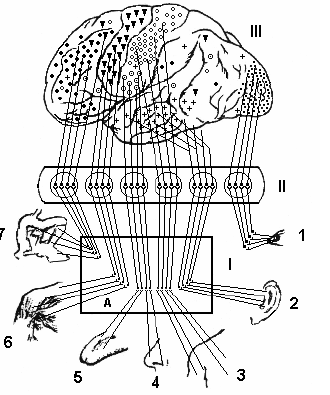 Схема будови аналізаторів: 1 - 7 - рецептори; А - аферентні волокна відрецепторів; I -область спинного або довгастого мозку;II - таламічна область; III - кора головного мозку (за К.М. Биковим).
Нейронні коди та їх види

Нейронне кодування інформації – це представлення її у якомусь умовному вигляді, який можна розпізнати іншими нейронами. Найбільш поширений двійковий код - наявність або відсутність імпульсу (Сом'єн). За характером статистичної структури інформації, її можна було оцінити кількісно (Шеннон). Ця оцінка дозволяє судити про рівень упорядкованості імпульсних потоків, що містять інформацію. Завдяки наявності різних способів кодування різні за формою “нейронні повідомлення” можуть містити однакову інформацію і навпаки – однакові нейронні відповіді можуть бути пов'язані зі сприйняттям та переробкою інформаційно різних сигналів. Інформація, що витягується із сенсорних сигналів, після трансформації на рецепторному рівні передається в центральні нервові структури, аж до кори великих півкуль, неодноразово переробляючись і перетворюючись з однієї сигнальної форми в іншу. Таким чином, передача інформації від одного нейрона до іншого – від “кореспондента” до “адресата” – здійснюється за допомогою специфічних нейронних кодів. Перкел і Буллок пропонують розглядати три основні групи кодів, чи, вірніше, кандидатів у коди, як вони їх називали. Справа в тому, що кодовану ми можемо вважати таку реакцію, яка повторюється завжди у відповідь на певний сигнал. Але така реакція буде кодом (або містити кодові елементи) на рівні нейрона-кореспондента. А чи прочитає нейрон адресат цей код, невідомо. Тому суворо слід говорити про “кандидатів у коди”, а не про самі коди, тим більше, що на синапсах завжди відбувається трансформація електричних імпульсів у медіаторні реакції, і наскільки однозначно відбуваються подібні перетворення, важко судити.
Однак, для стислості ми надалі частіше вживатимемо слово “код”, маючи на увазі, безумовно, “кандидат у коди”. Отже, три основні групи кодів: 1 неімпульсні фактори, 2 імпульсні сигнали в одиночних нейронах, 3 ансамблева активність (або “кодування по ансамблю”). У кожній з цих трьох груп виділяються свої "кандидати в коди", за допомогою яких можна однозначно передати від "кореспондента" до "адресата" відомості про діючий сигнал, про його модальність та інші характеристики. Для неімпульсних кодів це внутрішньоклітинні та міжклітинні фактори, які у свою чергу можна поділити на дрібніші види кодів. Серед внутрішньоклітинних факторів слід відзначити амплітудні характеристики рецепторних та синаптичних потенціалів, амплітудні та просторові характеристики змін синаптичної провідності, просторовий та тимчасовий розподіл характеристик мембранного потенціалу, градуальні потенціали в аксонних терміналях. Серед міжклітинних факторів основні – це звільнення медіаторів та іонів калію, нейросекреція та електричні взаємодії нейронів. Імпульсні коди також представлені різними "кандидатами в коди", зокрема кодами просторовими та тимчасовими. Просторові (або позиційні) коди передбачають наявність постійних "кореспондентів" та "адресатів" та реалізуються за принципом: "стимул-місце". Це, за Буллоком, код "міченими лініями" чи "міченими аксонами", тобто подання інформації номером каналу. Коди ж, засновані на тимчасових параметрах імпульсних відповідей, включають численні "кандидати в коди" (рис.4)
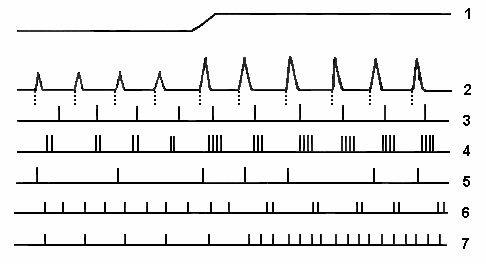 Основні кандидати в імпульсні коди: 1 - відмітка стимуляції;2 - розряди електричного органу; 3 - латентний код; 4 - код тривалістю пачки; 5 -імовірнісний код; 6 - мікроструктурний код; 7 - частотний код (за Т. Буллоком).
і нерідко являють собою складовий код, що використовує кілька простих кодів для своєї реалізації (Рис.5)
Вкл        Викл   Вкл        Викл  Вкл     Викл
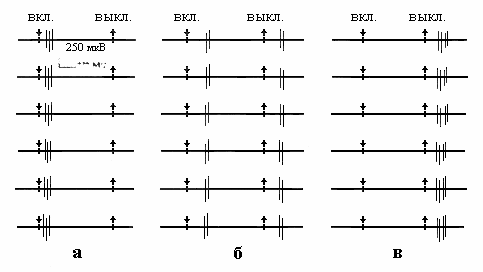 Латентно-патернові коди on-(a), on-off-(б) та off-(в) нейронів(за Т.В. Алейниковою).
Так, до основних тимчасових кодів належать: 1 кодування моментом появи імпульсу, тобто величиною латентного періоду (це може бути момент розряду або фазові зміни щодо стимулу), 2 частотне кодування (це може бути зважене середнє значення частоти імпульсації, перевищення над рівнем фону, поява або відсутність розряду у фіксовані інтервали часу, коефіцієнт варіації, форми інтервальних або частотних гістограм), 3 "мікроструктурне" (або патернове) кодування (тобто кодування тимчасовим візерунком імпульсної послідовності), 4 - числове кодування числом імпульсів або тривалістю пачечного розряду), 5 зміною швидкості поширення потенціалів дії в Аксон.
Цікаво окремо розглянути кодування групами імпульсів, яке дозволяє легко переходити від тимчасового коду до позиційного: імпульсація розводиться одночасно на кілька паралельно включених нейронів, кожен з яких має свій поріг та налаштований на групу з певної кількості імпульсів (Глезер та ін.). Такий перехід від тимчасового коду до позиційного спостерігається під час передачі сигналу від рецепторів до центрів, коли будь-яка властивість сигналу кодується збудженням певного нейрона. Особливий інтерес представляє нейроголографічний підхід до питань кодування сенсорної інформації в нервовій системі (Вестлейк, Прібрам). При цьому роль опорної хвилі може відігравати імпульсація від низькопорогових коротколатентних нейронів константною реакцією (“нейрони-таймери”, по Шевелеву, чи синхронізатори, чи реперні нейрони), роль сигнальної хвилі — імпульсація від нейронів, більш високопорогових і довголатентних, реакція яких залежить від сили та характеру стимуляції (“нейрони-сканери”, по Шевелеву ), хвильовий фронт може створюватися когерентними імпульсними потоками, а різниця фаз виникати за рахунок різниць латентних періодів реакцій (Алійников та ін). У більшості випадків у центральній нервовій системі використовується просторово-часове кодування, коли інформація про ознаки сигналу передається канально та уточнюється різними модифікаціями тимчасових кодів (Алейникова). Оскільки будь-яка функція в цілісному організмі (тим більше на психічному рівні) здійснюється не окремими нейронами, а їх групами, конгломератами, ансамблями (Коган, Чораян), то, природно, найбільш актуальним є кодування на рівні окремих нейронів, а їх угруповань, це кодування по ансамблю (Перкел, Буллок). Таку ансамблеву активність можна розглядати, з одного боку, як уявлення інформації просторовою безліччю елементів, тобто топографічним розподілом активованих нейронів – як складний позиційний код. З іншого боку, може розглядатися з урахуванням просторових відносин між різними каналами з урахуванням розподілу латентних періодів реакцій, розподілу фазових відносин, ймовірності розряду у відповідь на стимул (“імовірнісне кодування”). Таким чином, кодування по ансамблю може виступати як складний просторово-часовий код. І, нарешті, ансамблеве кодування дозволяє уявити інформацію складною формою багатоклітинної активності, в якій різні тимчасові та просторові “кандидати в коди” створюють складну мозаїку взаємовідносин між нейронами та їх групами на системному рівні, що і призводить в кінцевому підсумку до пізнання діючих сигналів, прийняття рішення і до формування відповідної адекватної реакції. Цей складний вид багатоклітинної активності проявляється формою викликаних потенціалів та повільними змінами електроенцефалограми.
Переробка інформації

Процес кодування включає чотири основні моменти: 1 референт, тобто параметри сигналів, які виділяються нейронами, 2 трансформація, тобто переклад у нервових структурах сигналів одного виду в якісно інші (так зване перекодування), 3 передача інформації по каналах зв'язку, представлених або окремими нейронами, або їх об'єднаннями, 4 упізнання інформації, що надходить (тобто декодування). Референтом для рецепторних нейронів служать фізичні параметри сигналів, а для центральних і эффекторных, певне, статистичні параметри потоків імпульсів (чи неімпульсні коди). З фізичних параметрів сигналів виділяються силові, часові та просторові характеристики (інтенсивність, швидкість, прискорення, величина, форма, локалізація, напрямок руху тощо). В якості інформативних статистичних показників можуть виступати середня частота імпульсації, середній міжімпульсний інтервал, дисперсія, коефіцієнт варіації міжімпульсних інтервалів, симетрія моди, картина візерунка міжімпульсних інтервалів (патерн), різниця латентних періодів імпульсів і т.д. У цьому локалізація роздратування кодується, зазвичай, позиційно “міченими аксонами” (Перкел і Буллок), і відомості про локалізації можуть передаватися за принципом “точка у точку” (Гейз). Крім потокової передачі інформації (поточковий опис), характерної для концентричних рецептивних полів, можливе і виділення окремих ознак (детекція ознак), що здійснюється спеціальними нейронами-детекторами (виділяють, наприклад, в зоровій системі, лінії, межі, колір, параметри руху і т.д., слуховий - висоту тону, гучність, тембр, параметри руху звуку і т.д). Що стосується інформації про інтенсивність впливу, то для більшості сенсорних систем використовується в основному частотний код, хоча в ряді випадків підключаються інші види тимчасових кодів. У слуховій системі частотний код працює в основному для передачі інформації про висоту тону (для низькочастотних звуків), а інтенсивність звуку кодується в рецепторній системі головним чином просторово - за рахунок різнопороговості зовнішніх і внутрішніх кортієвих клітин. У ряді випадків інформація про інтенсивність подразнення кодується числом потенціалів дії без зміни їх частоти, наприклад, в електрорецепторах латеральної лінії риб (Хагівара, Буллок). Таке числове кодування показано Глезером та іншими для інформації про яскравість світла.
Своєрідні способи кодування описані двох типів електрорецепторів риб (Перкел і Буллок): одна група рецепторів кодує інтенсивність подразнення тривалістю латентного періоду (так звані Т-рецептори), інша - ймовірністю розряду (Р-рецептори).  Роботами ряду авторів (Леттвін та ін., Кітінг та Гейз) показана роль “детекторних” нейронів у кодуванні інформації на периферії аналізаторних систем. Поняттям "детектор", введеним в нейрофізіологію Хартлайном, позначаються нервові структури, відповідальні за виділення та аналіз певних параметрів об'єкта. Це нейрони, що кодують адресно, за принципом "стимул-місце", інформацію про форму об'єкта, його розмір, орієнтацію, швидкість руху, напрямки руху і т.д., хоча поряд з детекторними системами, є і системи, що "обчислюють" властивості параметрів сигналів (швидкість, напрямок руху, розмір, орієнтацію тощо). При цьому детекторні нейрони, в яких відбувається згортка інформації, не так дають кодовий опис образу, як є пусковим механізмом для виклику відповідної реакції. І на периферії, і в центрі працюють обидві ці системи, так що в способах кодування передбачено дублювання, що дозволяє одній системі кодів компенсувати можливі "промахи" іншої системи. Дуже важливим моментом у процесі передачі є трансформація повідомлень у нервовій системі, тобто. їхнє перекодування. Ці процеси мають місце і в рецепторних нейронах, і центральних. Це, передусім, трансформація енергії зовнішнього сигналу в енергію рецепторного (генераторного) потенціалу, та  в енергію нейрохімічних реакцій на синапсах, у результаті виникають градуальні постсинаптичні потенціали, що призводять до генерації нервового імпульсу. Перекодування повідомлень у нервовій системі не вичерпується трансформацією одного виду енергії на інший. Як перекодування сигналів можна розглядати перебудову імпульсних кодів, що виникає практично під час кожного синаптичного перемикання. Звичайно, саме синаптичне перемикання вже передбачає трансформацію електричної енергії нервового імпульсу на хімічну, а потім знову на електричну.
Але може йтися про перекодування іншого плану, наприклад, про перебудову патерна, або про трансформацію частотного коду в числовий і т.д., а також про перехід від тимчасового кодування на периферії до просторового в центрах. Таким чином, нейрон як би "зчитує" інформацію, що приходить до нього по різних каналах зв'язку, і представляє її у вигляді свого специфічного коду, доступного для подальшого "зчитування" тими нейронами, куди ця інформація буде доставлена. Як такі канали зв'язку можуть використовуватися як окремі нейрони (волокна), так і їх об'єднання. Ці канали зв'язку можуть бути як передачі адресних кодів (“мічені аксони”), так передачі інформації, зашифрованої будь-яким з тимчасових кодів. У разі передачі тимчасового коду важливо, щоб при цьому не відбулося спотворення в інформаційній частині коду. У разі роботи каналу зв'язку для передачі адресного коду достатньо наявності сигналу в шляхах, що досягають адресного коду нейрону. Характерний (специфічний для різної інформації) розподіл імпульсів у шляхах, що створює певну просторово-часову мозаїчність збудження нейрональних структур, уможливлює “кодування по ансамблю”. Фактично, за будь-якого сенсорного впливу можна виявити різні комбінації способів кодування. Безумовно, при дії подразника, що запускає реакцію не одного вхідного нейрона, а набору їх, виникає кодування по ансамблю, в основі якого лежать позиційні (адресні) коди - міченими лініями і коди різницею латентних періодів окремих імпульсів (або набору імпульсів). Окремі нейрони отримують інформацію у вигляді кодів адресних (за принципом "стимул-місце"), частотних, числових, різницею латентних періодів і т.д.
Декодування та впізнання образу
Що стосується процесів пізнання образу, то крім детектування та поточкового опису у разі простих концентричних рецептивних полів, має місце також і фільтрація просторових частот (Кемпбелл, Глезер). Глезером було показано, що оптимальними стимулами для складних та надскладних рецептивних полів (описаних Х'юбелом та Візелом) є не лише смуги та краї, але й просторові ґрати. Це означає, що складні поля є фільтрами просторових частот і можуть розглядатися як оператори, що визначають коефіцієнт розкладання зображення за базовими функціями (Глезер). Отже, можна говорити про наявність двох систем пізнання образу: 1 дискретної за допомогою вузькосмугових нейронів – детекторних та близьких до них (можливо, фільтрів, але у вузькому спектрі значень) та 2 континуальної за допомогою широкосмугових нейронів – фільтрів просторових частот у широкому спектрі значень. Така наявність двох систем пізнання, що перекриваються, забезпечує більш високу надійність “обчислення” та “опису” параметрів сенсорного впливу. З психофізіологічних досліджень (Кемпбелл, Глезер) було висунуто уявлення, за яким інформація (з прикладу зорової) обробляється великою кількістю паралельно діючих каналів, кожен із яких вибірково налаштовує певну просторову частоту. На думку Глезера, на нижчих рівнях зорової системи нейрони, що кодують прості ознаки сигналу (такі як яскравість, колір, параметри руху, орієнтація стимулу тощо), ще об'єднані в окремі морфологічні конструкції. Ряд подальших перетворень зорової інформації призводить до переходу від точкового опису зображення на рівні сітківки до квазіголографічного розподіленого опису на рівні зорової кори (Глезер). В результаті на виході каналів виходить економний і водночас повний кодовий опис зорового реального об'єкта. Такі ж загальні принципи кодування та декодування інформації, мабуть, лежать в основі роботи всіх сенсорних систем (що, звичайно, не виключає моментів, специфічних для кожної з них).
Так, зокрема, в нюховому та смаковому аналізаторах позиційний код не завжди пов'язаний з адресатом у вигляді окремого нейрона (що характерно для виникнення елементарного смакового або нюхового відчуття), а часто це можуть бути окремі “рецептивні місця” на мембрані нейрона, що є загальним. адресатом для різноманітних специфічних впливів. При цьому інтенсивність смакових та нюхових подразнень кодується, як і інтенсивність зорових та тактильних сигналів, різними модифікаціями часових кодів. Що ж до отримання відчуття так званого змішаного (“складеного”) смаку (і, можливо, запаху), то це, мабуть, досягається шляхом суперпозиції імпульсних потоків (можливо, їх патернів, а головне – їх “інформативних” імпульсів) у шляхах, загальні аференти, що збирають сигнали, які несуть специфічну інформацію від рецепторів різної смакової (і, можливо, нюхової) модальності. Тоді, мабуть, якщо цей спільний потік імпульсів розкладаємо на складові "інформативні" компоненти, і виходить "складовий" смак (наприклад, кисло-солодкий, гірко-солоний і т.д.). Якщо ж у результаті суперпозиції імпульсних потоків, що надходять від рецепторних розгалужень аферентного волокна в його загальний стовбур, частина "інформативних" імпульсів втрачається, то виходить новий патерн, що призводить до виникнення нового ("складного смаку"), що не зводиться до елементарних смакових відчуттів.
Особливе місце займає так зване "імовірне кодування", характерне для нейронів з пам'яттю. Воно проявляється або у вигляді реакцій, відсутніх при перших пред'явленнях стимулу, а що виникають при повторній стимуляції, як правило, з прогресуючим укороченням латентного періоду, і переходять у ряді випадків в "екстраполяційні відповіді", що передбачають подачу сигналу (це "нейрони тотожності" відповіді яких зростає при стереотипній стимуляції рис. 6),
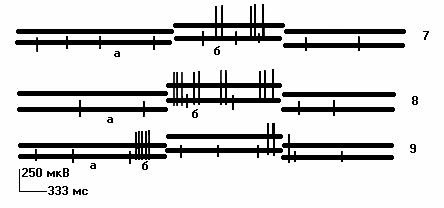 Електрограма відповідей "нейрона тотожності" (на першому каналі):7, 8, 9 - номери пред'явлень стимулу; а - фон; б - відповідь нейрона на стимуляцію (у 9-му)пред'явленні стимулу - екстраполяційна відповідь); сходинка - час стимуляції (Т.В. Алейникова).
або у вигляді реакцій з латентним періодом, що подовжується, і зменшується вираженістю відповіді, аж до повного її зникнення (це "нейрони новизни", ймовірність відповіді яких при стереотипній стимуляції знижається рис. 7),
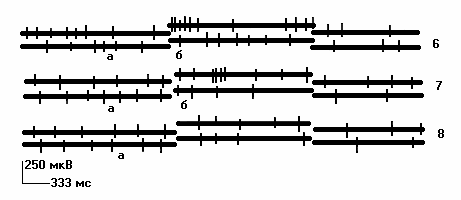 Електрограма відповідей "нейрону новизни" (на першому каналі):6, 7, 8 - номери пред'явлень стимулу; а - фон; б - відповідь нейрона на стимуляцію; сходинка - час стимуляції (за Т.В. Алейниковою).
і, нарешті, у вигляді відповідей, що проявляються спочатку ймовірно, а потім стабілізуються (ймовірність відповіді таких нейронів не передбачувана). Найважчим моментом у проблемі переробки сенсорної інформації є її декодування (“читання”) та інтерпретація отриманого повідомлення. І хоча нервові коди (вірніше "кандидати в коди") можна виділити у відповідях нейронів, проте, як відбувається в нейроні розпізнавання інформації, виділення її з множинних імпульсних потоків, що приходять до нейрона через сотні і тисячі синаптичних входів, мало що можна сказати. Ясно лише одне, в мембрані нейрона- адресата відбуваються складні інтегративні процеси з вичленування з сигналів їх “інформативної” частини і зіставлення “інформативних” частин сигналів, що знімаються з різних входів. Як це робиться, поки незрозуміло. Ще більш незрозуміле питання про те, хто і як розшифровує просторово-часову мозаїку порушення нейронів. Звичайно, можна припустити наявність спеціальних вихідних нейронів-інтеграторів, які "зчитують" інформацію про мозаїчність збудження нейронів за допомогою просторово-часової збудливо-гальмівної мозаїки синаптичних місць на мембрані. Ці синаптичні місця можна розглядати як адреси “кореспондуючих” нейронів, що становлять збудливу просторово-часову мозаїку у структурах мозку. І хоча сигнали сенсорної інформації є дискретними, квантованими елементами, сенсорне повідомлення прочитується як безперервне. При цьому на кожному ступені переробки сенсорної інформації може мати істотне значення взаємодія аферентних та еферентних каналів. У адекватної діяльності різних структур велику роль грають прямі і зворотні зв'язки між відділами мозку, які забезпечують зіставлення у часі нейронних реакцій різних поверхней центральної нервової системи та дозволяють, певне, “порівнювати” інформацію, перероблювану цими відділами, для синтезу цілісного образу.
Інформаційні процеси та їх особливості в онтогенезі

Прямих досліджень особливостей кодування та переробки інформації в онтогенезі не проводилося навіть на тваринах, а тим більше на людині, бо для цього використовуються інвазивні методики. Тому можна обговорювати це, залучаючи дослідження становлення аналізаторних функцій. Особливості інформаційних процесів в онтогенезі, природно, пов'язані із зрілістю рецепторних та центральних нервових утворень, що займаються переробкою інформації. Людина відноситься до організмів, що незріло народжуються (навіть у разі доношеності). Тому дефінітивного стану як периферичні рецепторні, і центральні нервові структури, досягають у час постнатального онтогенезу. Так, до моменту народження дитини ретин ще повністю не сформована, розвиток макули завершується тільки через 4 місяці після народження, але на цьому морфогенез сітківки не закінчується, а триває до 10-12-річного віку. Мієлінізація зорових шляхів, розпочавшись в ембріональний період, також завершується постнатально. Те саме відноситься і до нейронного апарату зовнішнього колінчастого тіла та зорової кори, який закінчує своє формування в постнатальний період (до 7-річного віку, але особливо інтенсивно розвивається протягом першого року життя). Найбільш рано в онтогенезі формується світлочутлива функція, про що можна судити з прояву безумовних рефлексів вже на першому місяці постнатального життя це функція паличкового апарату. Повноцінна переробка інформації про колір, що надходить від колбочок, відноситься до набагато пізніших термінів до 2-3 років (Пейпер), хоча вже в 5-6 місяців постнатального життя у дитини виявляється деяка перевага у реагуванні на кольори. Однак, ЕРГ- та ЕЕГ-дослідження виявили реакцію колбочок на колір у період новонародженості. У старості переробка інформації, пов'язаної з аналізом кольорів та з гостротою зору, погіршується у зв'язку з деструктивними змінами у жовтій плямі.
Найбільш складний аналіз, що забезпечує предметний зір, пов'язаний із детекторною функцією нейронів, яка у дитини реалізується лише з 3-місячного віку постнатального життя. До 5 місяців у дитини розширюється поле зору за рахунок формування периферичного зору, яке посилено розвиваючись у 6-7,5 років, досягає дефінітивного рівня в 20-30 років. У старості межі периферичного зору значно, хоч і нерівномірно, звужуються. Морфогенез слухового аналізатора, як і зорового, починаючи в ембріогенезі, закінчується постнатально. Це стосується як кортієвого органу та мієлінізації слухових шляхів, так і формування клітинних структур стовбурових та кортикальних відділів. І хоча вважають, що слухова кора досягає дефінітивного розвитку до 1,5-місячного віку, морфологічні відмінності її клітин від клітин дорослої людини зберігаються ще до 7-річного віку. При старінні (як і щодо зору) наростають атрофічні зміни в кортієвому органі, що призводять до розвитку приглухуватості. Незважаючи на незрілість системи в момент новонародженості, є відомості, що ще до народження можна через стінку живота матері реєструвати з тім'яної області плода 32-38 тижнів вертекс-потенціал, такий же, як і у новонародженого, у відповідь на звуковий вплив. У новонародженого немовля реєструються також деякі безумовні рефлекси: ауропальпебральний (рух у відповідь на різкий звук) і поведінкова реакція пробудження (частішання дихання, рух повік і т.д. у відповідь на звук). Ці рефлекси пов'язані з переробкою інформації, як на рівні стовбурових, так і на рівні вищих коркових структур. Морфологічне дослідження становлення та розвитку шкірного та пропріоцептивного аналізу у дитини виявило також етапи пренатального та постнатального її формування і на рецепторному рівні, і щодо мієлінізації шляхів, і на рівні цитоархітектонічного диференціювання підкіркових та кіркових структур. Відповідно і переробка інформації від шкірних та м'язових рецепторів зазнає змін: спочатку дозрівають шляхи та центри, пов'язані з аналізом протопатичної чутливості (до 1-2 років), потім дефінітивного рівня досягає переробка інформації про епікритичну чутливість (до 1-4 років). Шкіро-м'язовий аналізатор за низкою критеріїв на момент народження дитини виявляється зрілішим, ніж зоровий і слуховий, і до 3-го місяця постнатального життя викликаний потенціал (на пасивне згинання руки) стає дефінітивним.
Збудливість шкірно-м'язового аналізатора в перші роки життя наростає (до 17-20 років), потім стабілізується і при старінні різко знижується. Вестибулярний апарат функціонує вже в пренатальному періоді з 4-х місяців ембріогенезу, в постнатальному онтогенезі з'являється ністагм очей, збудливість спочатку зростає, потім знижується (від 10 до 20 років) і стабілізується, щоб потім знову підвищитися. Схема формування нюхового та смакового аналізаторів у загальних рисах та сама, що й попередніх також початок формування сягає ембріогенезу, а дефінітивного стану їх структури досягають у постнатальному онтогенезі. Показано, що вже у новонародженої дитини має місце мімічна реакція на смакові речовини, проте нюхова та смакова чутливість у перші дні життя істотно нижча, ніж у дорослої людини, дефінітивного рівня збудливість нюхового аналізатора досягає приблизно до 14 років, а смакового до 20-30 років. При старінні (особливо після 70 років) і нюхова, і смакова чутливість суттєво знижуються. Що ж до виявлення нейронних кодів в онтогенезі, такі роботи на людині не проводилися, бо як говорилося вище, всі методики дослідження – інвазиавні Результати ж експериментів, поставлених на тваринах (Маффей та Фіорентіні та ін.) показали, що у формуванні нейронних кодів, крім генетичного компонента, важливу роль відіграє також момент виховання в середовищі та імпринтингу в сенситивний період, коли відбувається зйомка реакції на ключовий (або підміняє його) сигнал. І, таким чином, крім генетично детермінованих "мічених ліній" або тимчасових кодів, що грають таку ж роль, обумовлених вродженими програмами нейронів, можуть включатися нові програми, вироблені у нейронів шляхом навчання.
Загальні уявлення про вікову динаміку сприйняття

Дослідження онтогенезу сприйняття найважче у ранні періоди розвитку, і особливо в людини, оскільки один із головних методів вивчення аналізаторних систем – електрофізіологічний, а методики часто – інвазивні. Результати ж, отримані в експериментах на тваринах, не можуть бути прямо перенесені на людину, тим більше якщо йдеться про тимчасові аспекти розвитку. Тому й питання кореляцій між електрофізіологічними і психофізіологічними показниками досліджено поки недостатньо, основний матеріал отримано щодо поведінкових реакцій.
У період новонародженості, коли в немовляти є лише деякі безумовні рефлекси, можливості сприйняття сигналів зовнішнього світу дуже обмежені, дитина сприймає ті сигнали, які запускають ці рефлекси. У перші тижні життя виникають реакції на звук (на 2-3-му тижні) і на світло (на 3-5-му тижні) у вигляді слухового та зорового зосередження. До кінця першого місяця життя виникають перші умовні рефлекси, і коло сприйняття розширюється. На той час формується складна рухова реакція – «комплекс пожвавлення» - на сприйняття обличчя матері (чи іншої близької людини). У період дитинства удосконалюється зорове сприйняття, що призводить до формування зорового зосередження. До 3-х місяців з'являється реакція зорового простеження рухового предмета; у 4 місяці дитина активно дивиться, «вивчаючи» предмет.
У 2-3-місячному віці утворюється реакція (інтересу чи страху) на новизну. Розширюються можливості сприйняття форми, кольору (хоча чіткіше кольоросприйняття проявляється у віці 6 місяців). До 8 місяців (чи трохи пізніше) з'являється зорове сприйняття глибини. Вважають, що до цього часу у немовля формується зорова узагальнююча картина світу, і сприйняття немовля тим краще і швидше розвивається, чим більш різноманітна навколишня обстановка. Паралельно зоровому сприйняттю розвивається кінестетичне сприйняття дитини (хапання, обмацування предметів), яке, доповнюючи зорове, дозволяє відтворити повнішу картину світу. Звичайно, продовжує вдосконалюватися і слухове, і нюхово-смакове сприйняття. Удосконалення сенсорного сприйняття пов'язане з ходом мієлінізації сенсорних шляхів від рецепторних поверхонь у мозок і від одних мозкових відділів до інших і, звичайно, з розвитком та формуванням структур центральної нервової системи, пов'язаних з даною аналізаторною функцією від стовбурово-підкіркових до неокортикальних зон. Протягом першого року життя дитина пізнає світ спочатку у плані його сприйняття, а потім – після 5-6 місяців – у формі дії, виявляючи, таким чином, зачатки наочно-дієвого мислення. У однорічному віці дитина сприймає людську мову (хоча окремі слова вона вже сприймала і розуміла в другій половині першого року життя). У відповідь він її намагається відтворити (схоже чи зовсім несхоже); таку своєрідну дитячу мову Виготський називав "автономною".
З появою промови розширюється коло спілкування дитини і відповідно коло її сприйняття, яке продовжує розвиватися у ранньому дитинстві (від 1 до 3 років). В цей час все нові об'єкти, що потрапляють у поле зору дитини, привертають його увагу та викликають реакцію оволодіння та/або вивчення їх у дії (“польова поведінка”, за К.Левіном). Дитина раннього віку веде себе з опорою на сприйняття, контролюючи свої події візуально чи тактильно. У цей час виникає також з опорою на сприйняття елементарну (але не творчу) уяву із передбаченням ситуації. Сприйняття в ранньому дитинстві має афективний характер, що сприяє виникненню сенсомоторної єдності. "У ранньому віці панує наочне афективно забарвлене сприйняття, що безпосередньо переходить в дію" (Л.С. Виготський). Крім сприйняття зовнішнього світу вже у 2-річному віці у дитини виникає сприйняття себе у світі (що формується разом із самосвідомістю) – у цей час дитина починає впізнавати себе у дзеркалі. У дошкільному віці (3-7 років) сприйняття втрачає свій колишній афективний характер, і емоційні процеси диференціюються.
Сприйняття стає осмисленим та цілеспрямованим. Виділяється аналітичний компонент. Виявляється довільність, що забезпечує пошук, спостереження, розгляд. Формуванню сприйняття у цьому віці сприяє становлення та подальший розвиток мови, що дозволяє диференціювати предмети та їх окремі якості та властивості. У цей віковий період сприйняття настільки тісно пов'язане з мисленням, що можна говорити про наочно-образне мислення, яке є перехідним від наочно-дієвого мислення до словесного.
На початку молодшого шкільного віку (7-11 років) сприйняття має ще риси дошкільного віку: так, воно ще недостатньо диференційовано, дитина плутає схожі літери та цифри, виділяє при сприйнятті об'єкти за величиною, формою та яскравістю більш активно, ніж за змістом. Аналіз при сприйнятті напрацьовується шляхом спеціального навчання (аналізуюче сприйняття), як і в дошкільнят, а до кінця цього вікового періоду формується сприйняття, що синтезує (також при відповідному навчанні). У підлітків (11-15 років) продовжується інтелектуалізація сприйняття. Це з ускладненням шкільного матеріалу. Геометрія та креслення сприяють розвитку об'ємного сприйняття. За підсумками інтелектуалізованого сприйняття розвивається фантазування і уява, зокрема і творча. Сприйняття себе (свого "Я") з різних сторін і у зв'язку з цим самоаналіз, що розвивається, сприяють формуванню "Я-концепції". У ранній юності (15-17 років) сприйняття реальності набуває стабільних рис, які збережуться і в майбутньому. Виникають трансформації у сприйнятті часу – усвідомлюється тимчасова перспектива, та встановлюється усвідомлений зв'язок між минулим та майбутнім через сьогодення. Сприйняття та усвідомлення тимчасової перспективи дає змогу будувати плани на майбутнє. Функція сприйняття, досягнувши дефінітивного рівня у дорослої людини, зберігається такою до старості, коли (дуже індивідуально), залежно від соматичного стану (особливо це стосується порушення кровообігу), можуть виникнути зміни сприйняття (особливо в емоційній сфері), що ведуть до прояви уразливості, вразливості та в результаті – до неадекватної поведінки. Але ці явища протікають по-різному в різних людей.